«Формирование адекватного потенциала личности ребенка с НОДА на основе здоровьесберегающей                                                     педагогики»
Ничто так не содействует успеху нашей деятельности, как крепкое здоровье. Наоборот, слабое здоровье слишком мешает ей.
Френсис Бэкон
«Если вы хотите воспитать ум вашего ученика, воспитывайте силы (телесные), которыми он должен управлять. Постоянно упражняйте его тело; сделайте его здоровым  и сильным, чтобы сделать умным и рассудительным; пусть он работает, действует, бегает, кричит, пусть всегда находится в движении; пусть будет он человеком по силе, и вскоре он станет им по уму».
Ж.-Ж. Руссо
СТРУКТУРА             ЛИЧНОСТИ
о  б  щ  е  с  т  в  е  н  н  а  я 

ц   е  н  н  о  с  т  ь
с а м о с о з н а н и е и с а м о о ц е н к а 

л  и  ч  н  о  с  т  и
д е я т е л ь н о с т н ы е 

стороны    личности
интеллектуальное

с о с т о я н и е
п с и х и ч е с к о е

состояние
ФИЗИЧЕСКОЕ СОСТОЯНИЕ
Программа по формированию социальной компетентности для обучающихся и воспитанников школ-интернатов «Становление»
5 подпрограмм:
«Я и мои нравственные убеждения»;
«Я и природа»;
«Я и здоровый образ жизни»;
«Я  - профессионал»;
«Я – семьянин».
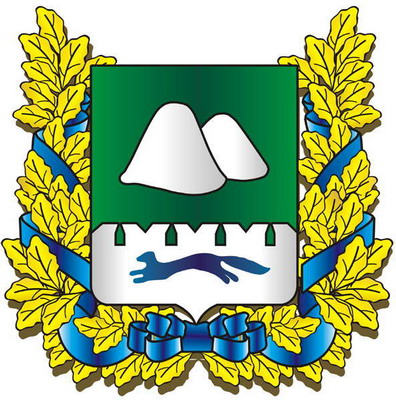 Компетенции – интегративная целостность знаний,  умений и навыков, обеспечивающих  успешную социализацию, это способность человека реализовать на практике свою компетентность.
ценностно-смысловые; 
общекультурные; 
учебно-познавательные;  
информационные; 
социально-бытовые; 
коммуникативные.
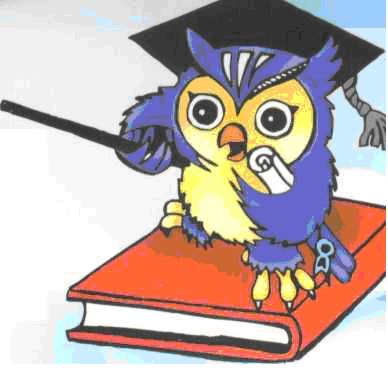 Направления:
1. Обеспечение психологической безопасности личности ребенка (психологически комфортная организация режимных моментов, оптимальный двигательный режим, правильное распределение физических и интеллектуальных нагрузок, доброжелательный стиль общения взрослого с детьми, использование приемов релаксации в режиме дня).

2. Оздоровительная направленность воспитательно-образовательного процесса (учет гигиенических требований, создание условий для оздоровительных режимов, учет индивидуальных особенностей и интересов, создание условий для самореализации; ориентация на зону ближайшего развития ребенка).

3. Формирование валеологической культуры ребенка, основ валеологического сознания (знания о здоровье, умения сберегать, поддерживать и сохранять его, формирования осознанного отношения к здоровью и жизни).
ЗАДАЧИ:
привитие культурно-гигиенических навыков;
формирование навыков ЗОЖ; 
осознание  и осмысление  собственного «Я», преодоление барьеров в общении, развитие коммуникативных навыков;
формирование духовно-нравственных и культурных ценностей.
Общечеловеческие ценности:
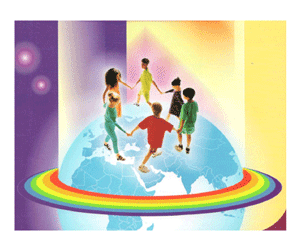 - труд;- здоровье;- любовь;- жизнь;- родина;- семья;- совесть;- свобода;- человек;
   - образование.
ЦЕННОСТИ:
Хорошее образование.
Хорошая работа и карьера.
Счастливая семья.
Слава.
Деньги, богатство.
Дружба.
Достижения в искусстве, музыке, спорте.
Уважение и восхищение окружающих.
Наука как познание нового.
Хорошее здоровье.
   Уверенность в себе и самоуважение.
   Хорошая пища.
   Красивая одежда, ювелирные украшения.
   Власть или положение.
   Хороший дом, квартира.
   Сохранение жизни и природы на Земле.
   Счастье близких людей.
   Благополучие государства.
10 класс
Наименее значимы:  
         любовь (мальчики), счастье других, красота природы.
9 класс
Наименее значимы:  
                 слава, наука, достижения в искусстве, музыке, спорте.
8 класс
Наименее значимы:  
         благополучие гос-ва, власть и положение, деньги и богатство.
7 класс
Наименее значимы:  
         благополучие гос-ва, власть и положение.
Здоровьесберегающая педагогика -
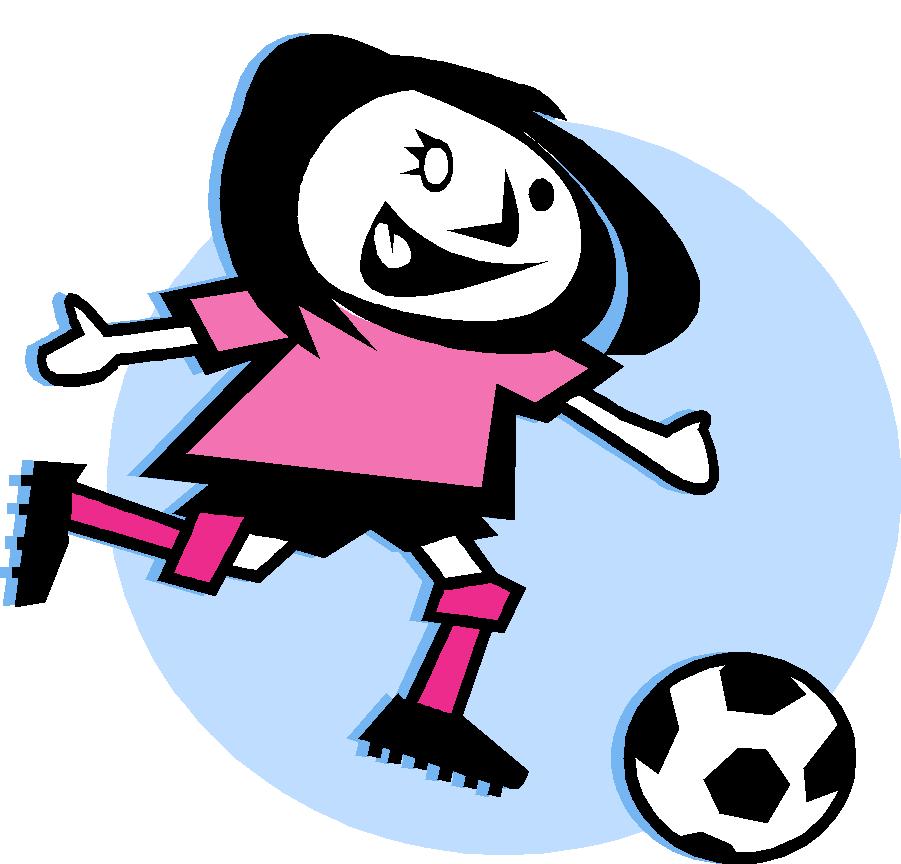 совокупность приемов и методов организации учебно-воспитательного процесса без ущерба для здоровья школьников и педагогов.
Принципы здоровьесберегающей педагогики
1. Пр. не нанесения вреда. 
2.Пр. приоритета действенной заботы о здоровье учащихся и педагогов,
3. Пр. триединого представления о здоровье (единство физического, психического и духовно-нравственного здоровья) 
4. Пр. непрерывности и преемственности
5. Пр. субъект-субъектного взаимоотношения с учащимися. 
6. Пр. соответствия сознания и организация обучения возрастным особенностям учащихся. 
7. Пр. сочетания охранительной и тренирующей стратегии. 
8. Пр. формирования ответственности учащихся за свое здоровье.
Основополагающие приоритеты для педагогики оздоровления:
1.Здоровый ребенок - практически достижимая норма детского развития.
2. Оздоровление - не совокупность лечебно-профилактических мер, а форма развития психофизиологических возможностей детей.
3. Индивидуально-дифференцированный подход - основное средство оздоровительно-развивающей работы с учащимися.